UX PEOPLE
The UX PEOPLE stencils help you incorporate more realistic people for better, more humanized diagrams.
To use, simply drag or copy and paste characters from this template onto your presentation and resize as needed. Enjoy!

Also available in alternate formats:

> OmniGraffle stencils:  http://j.mp/uxpplstencils> Axure RP stencils:  http://j.mp/uxppllib
> LucidChart template: http://j.mp/uxppllc


Illustrations by Jeffery Callender
Template by Livia Labate
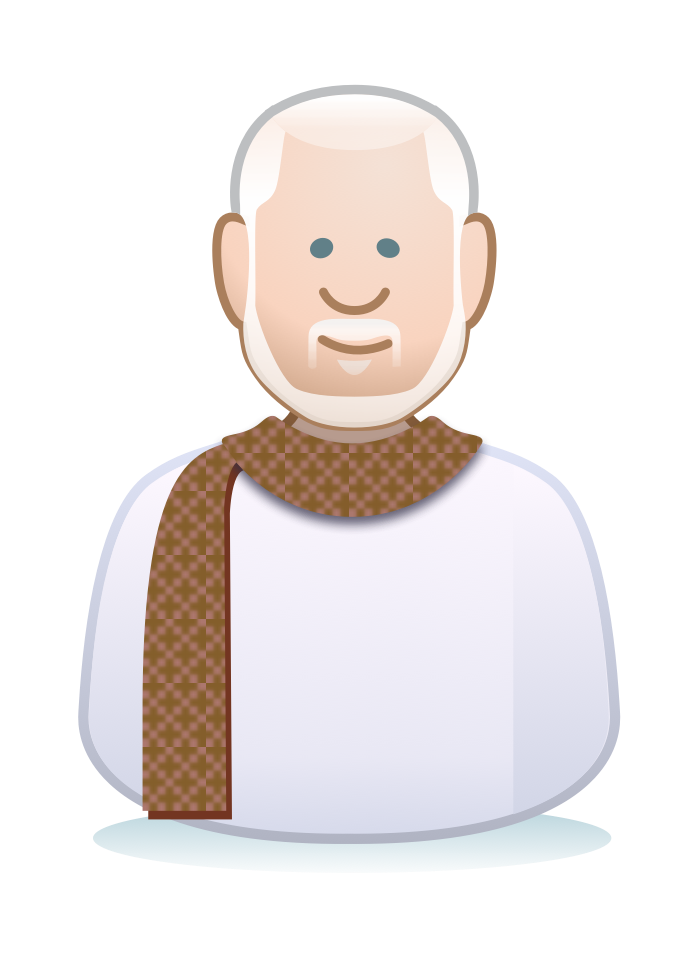 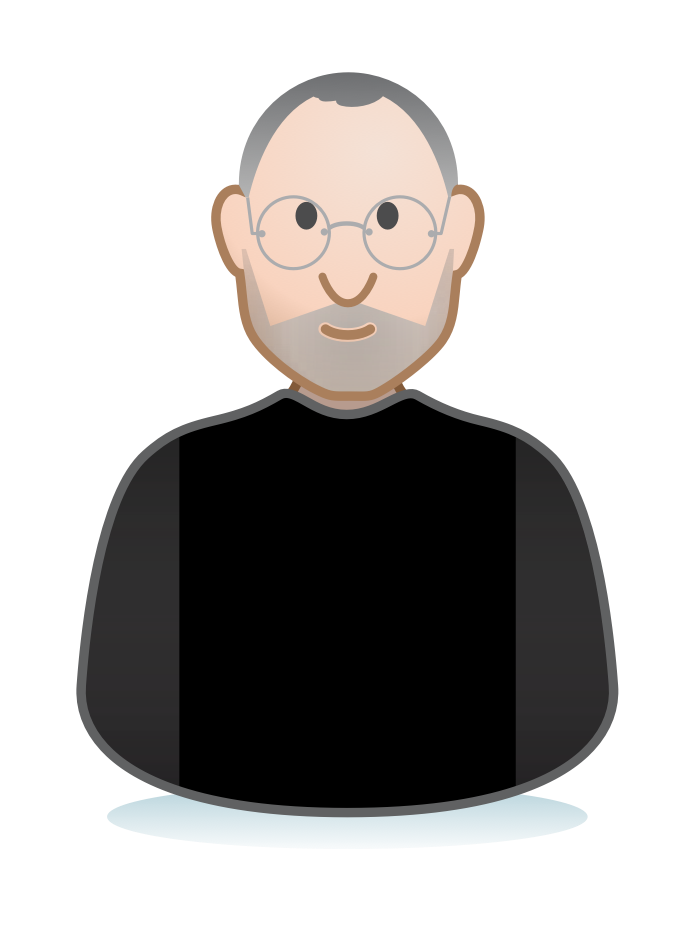 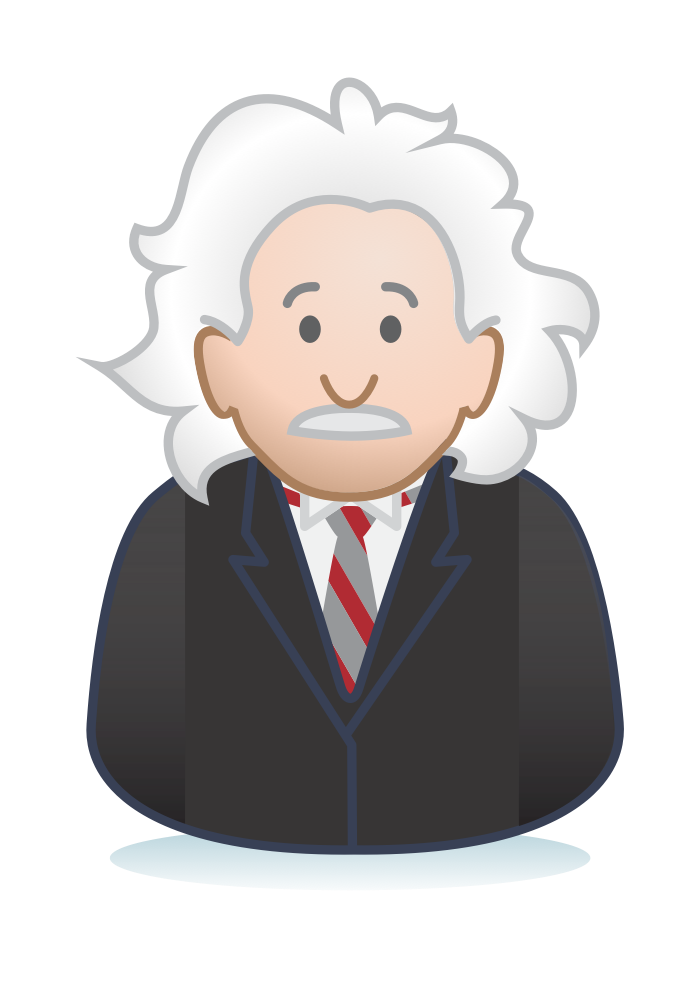 INDIVIDUALS
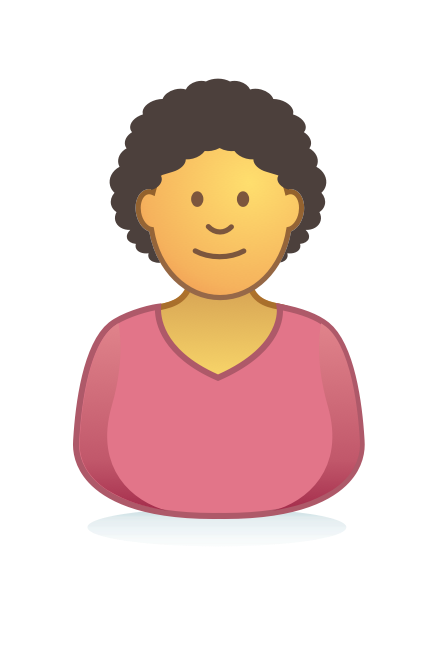 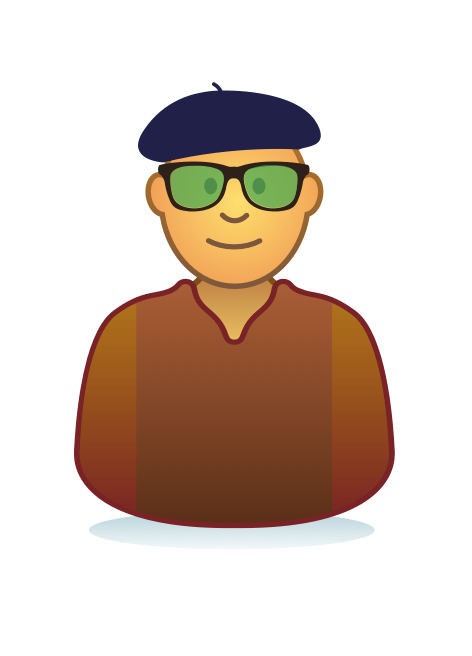 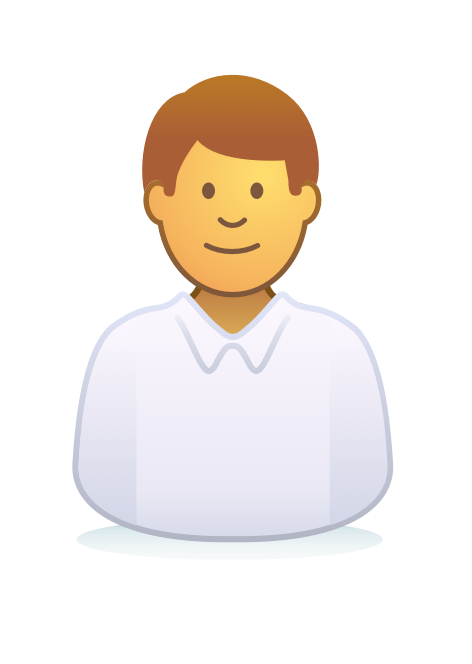 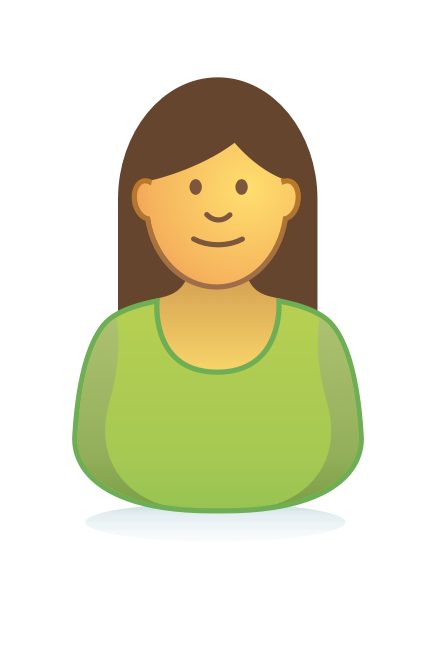 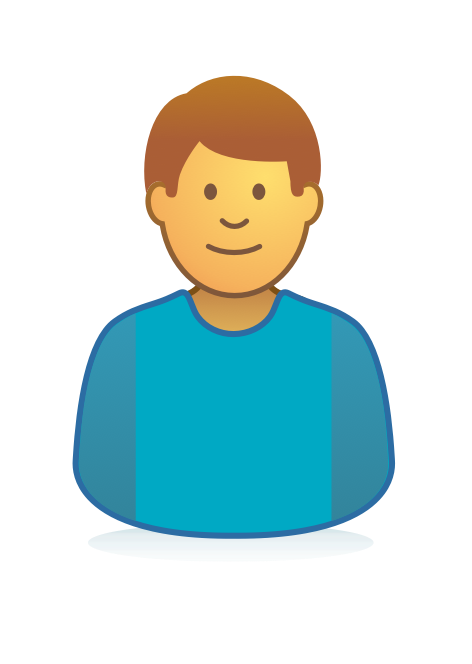 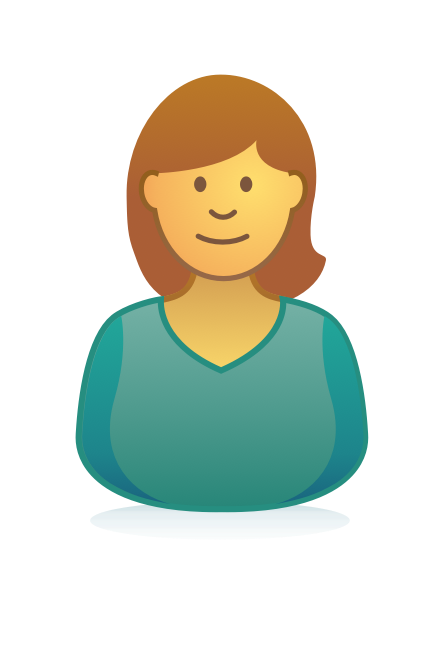 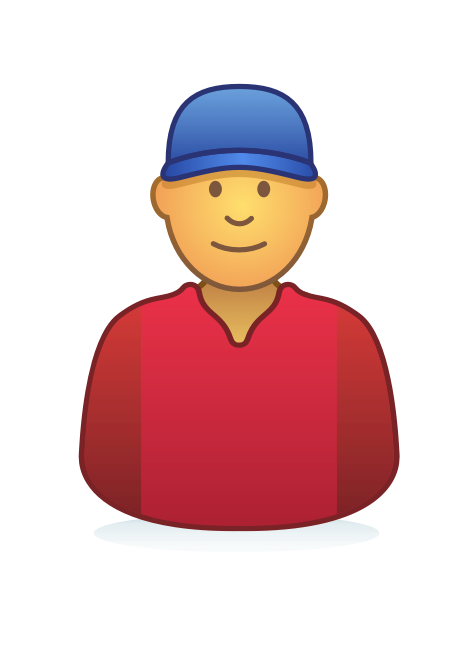 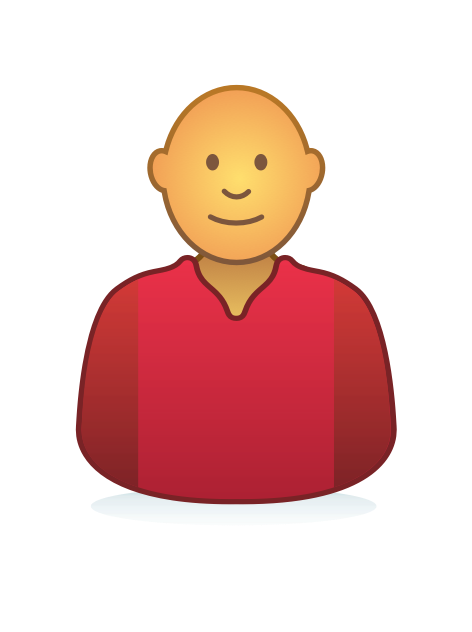 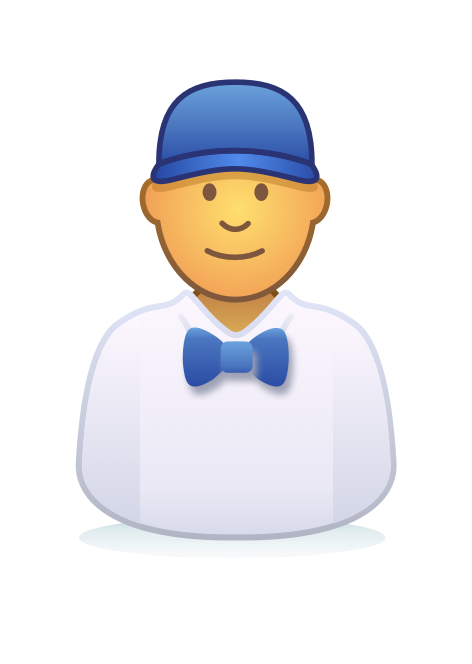 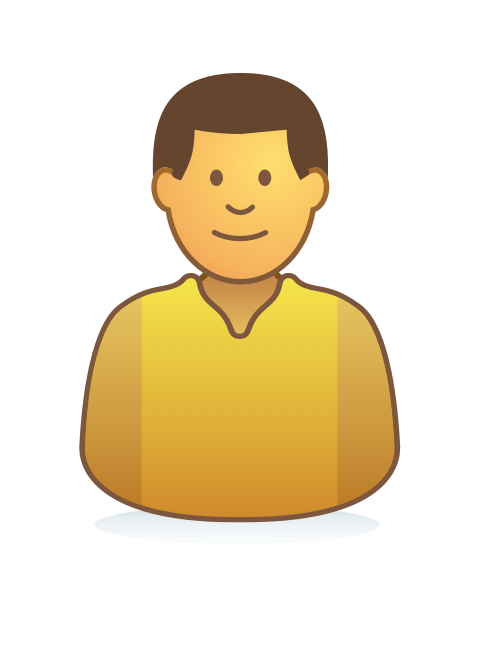 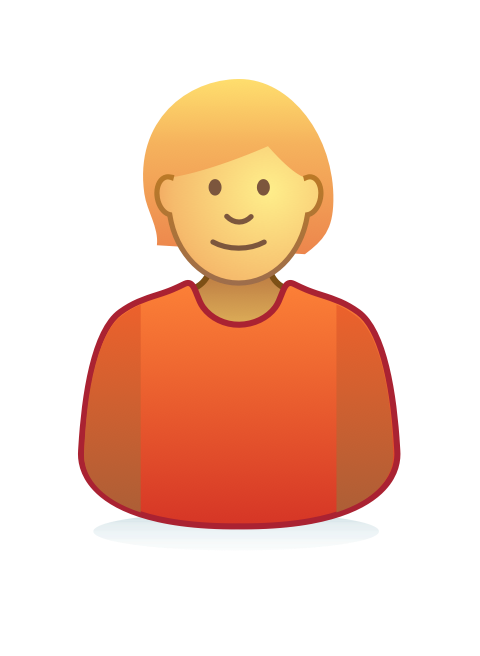 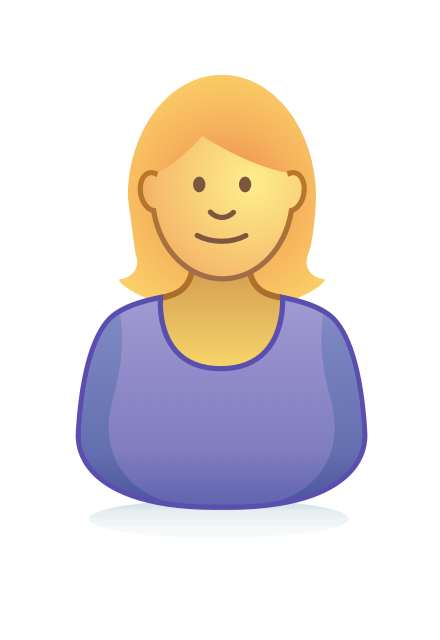 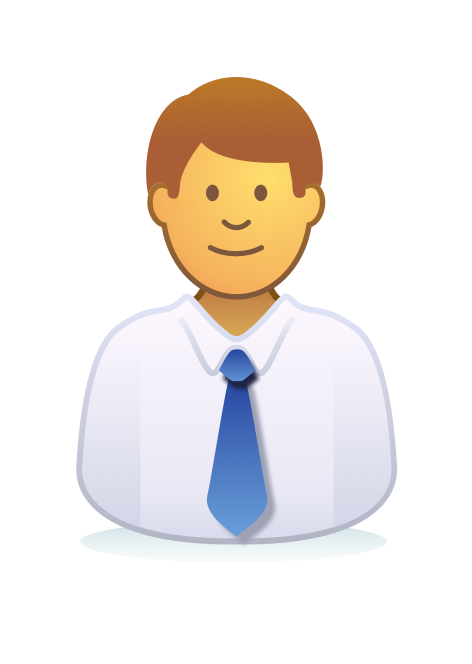 GROUPS
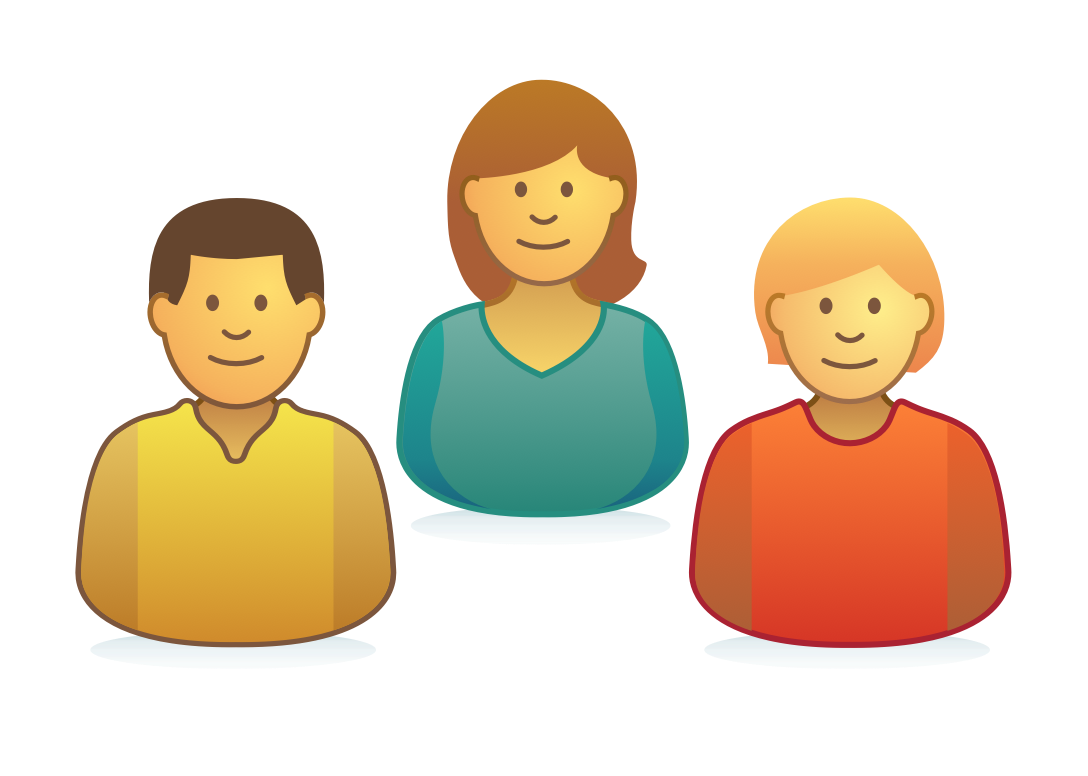 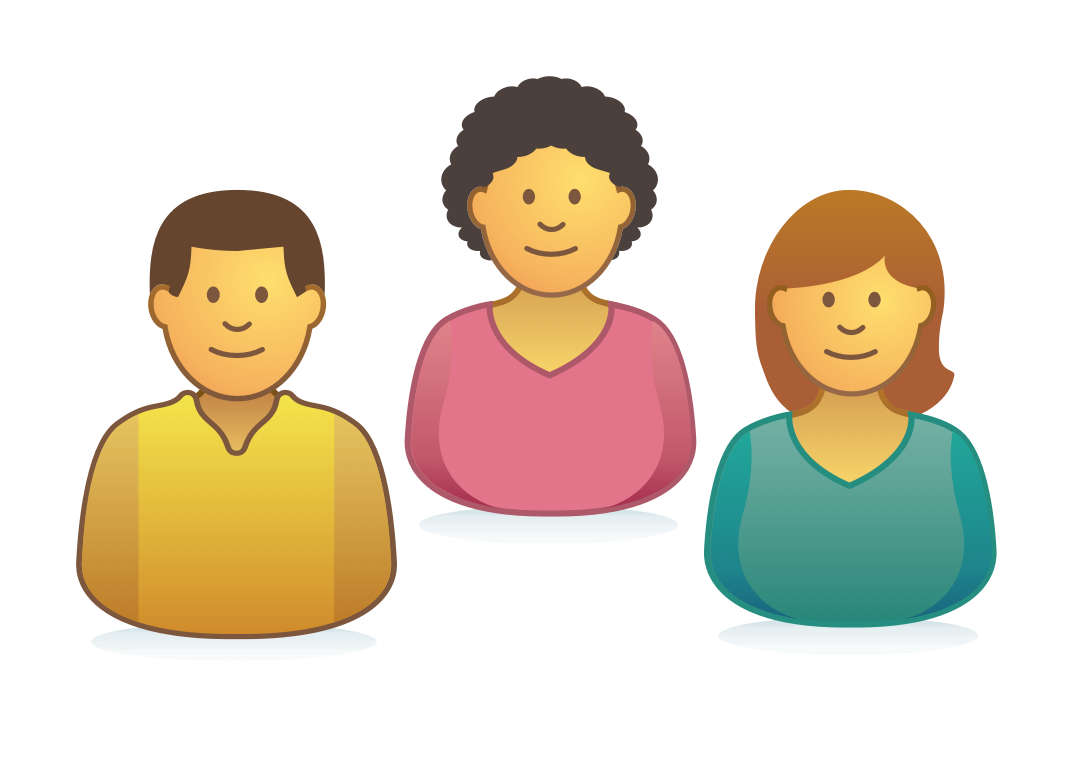 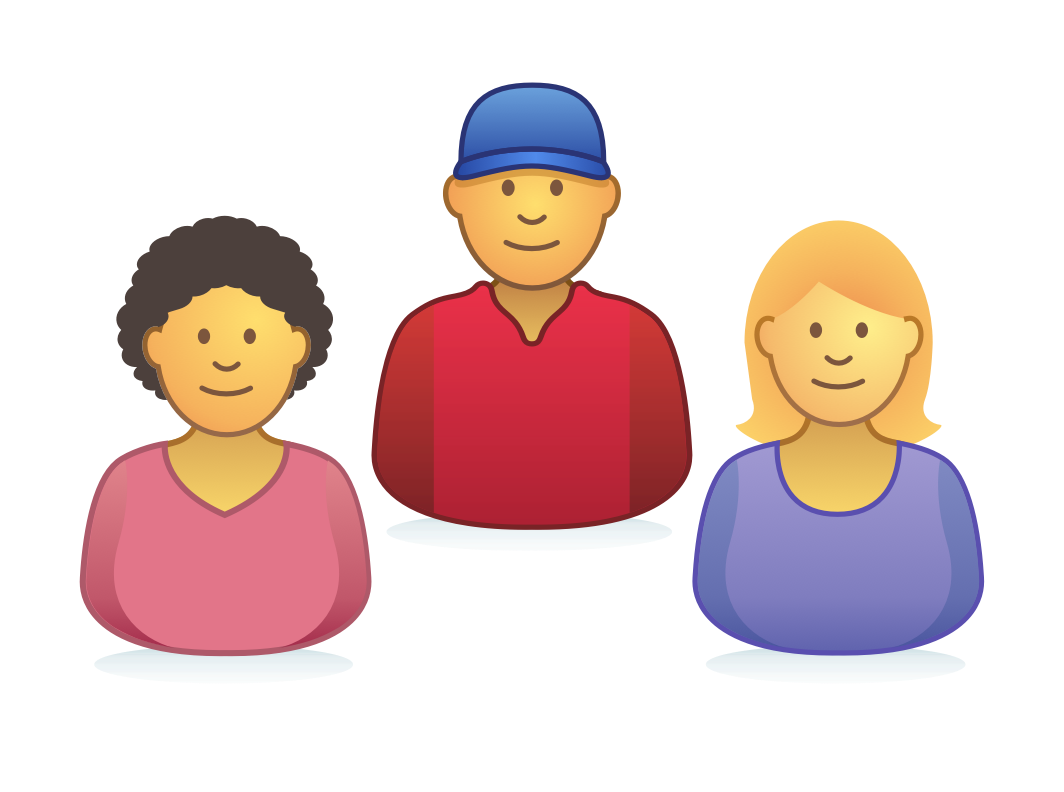 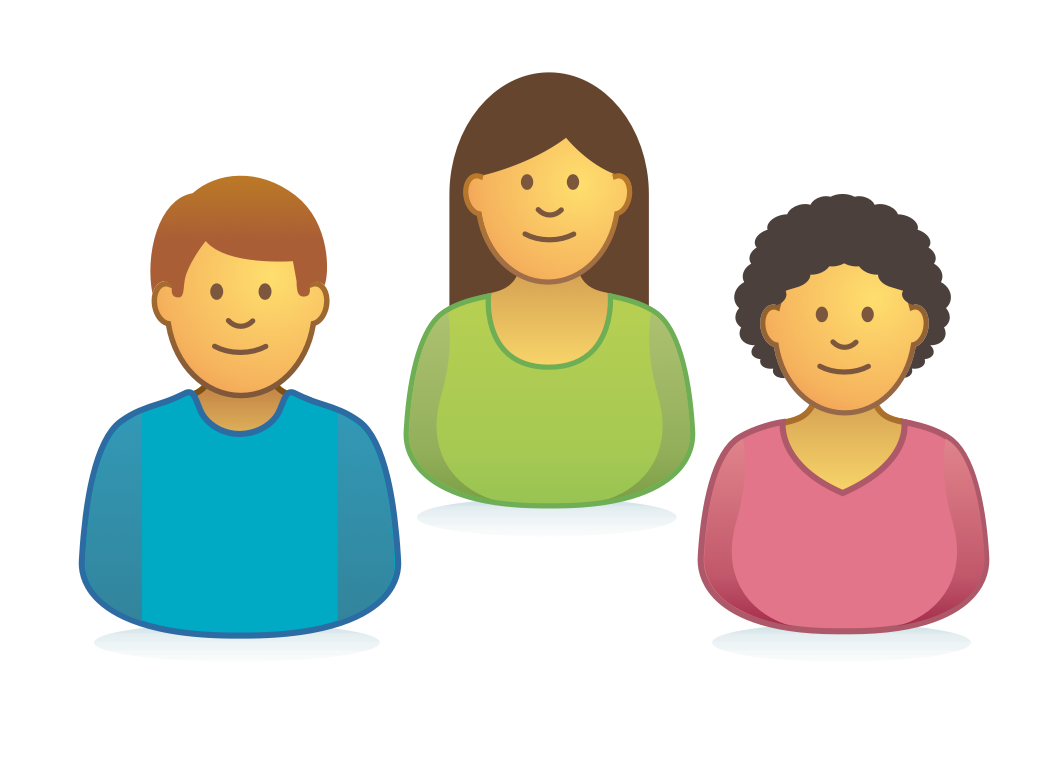 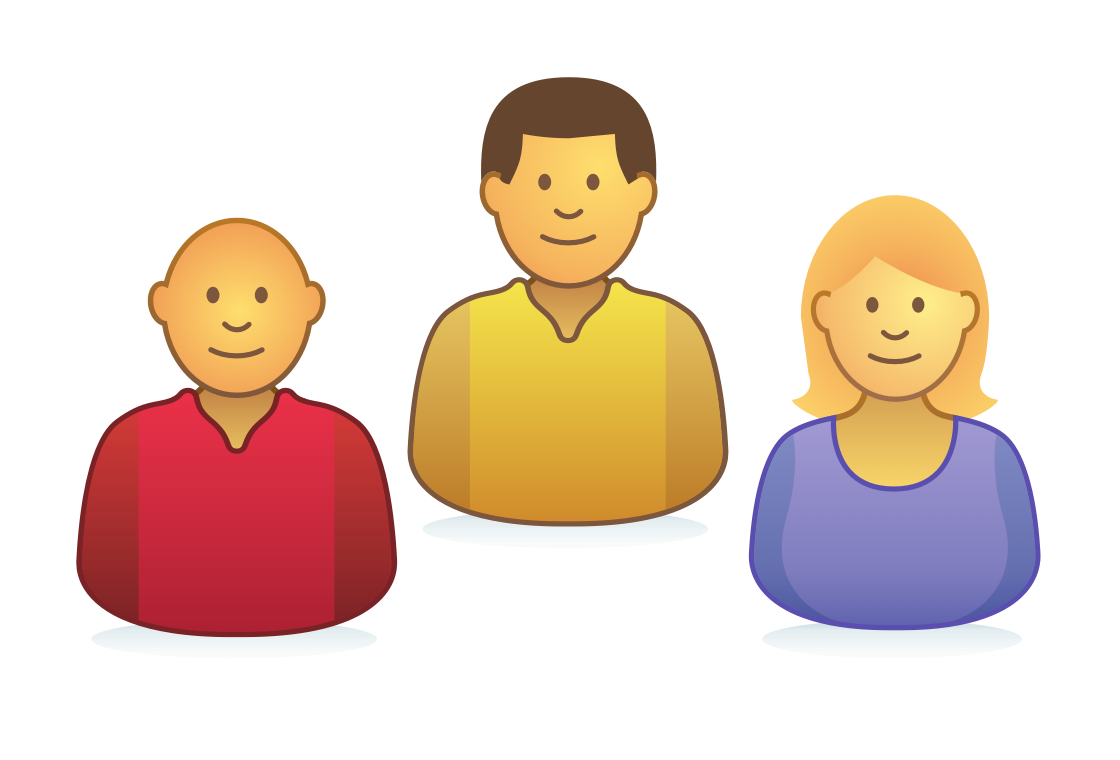 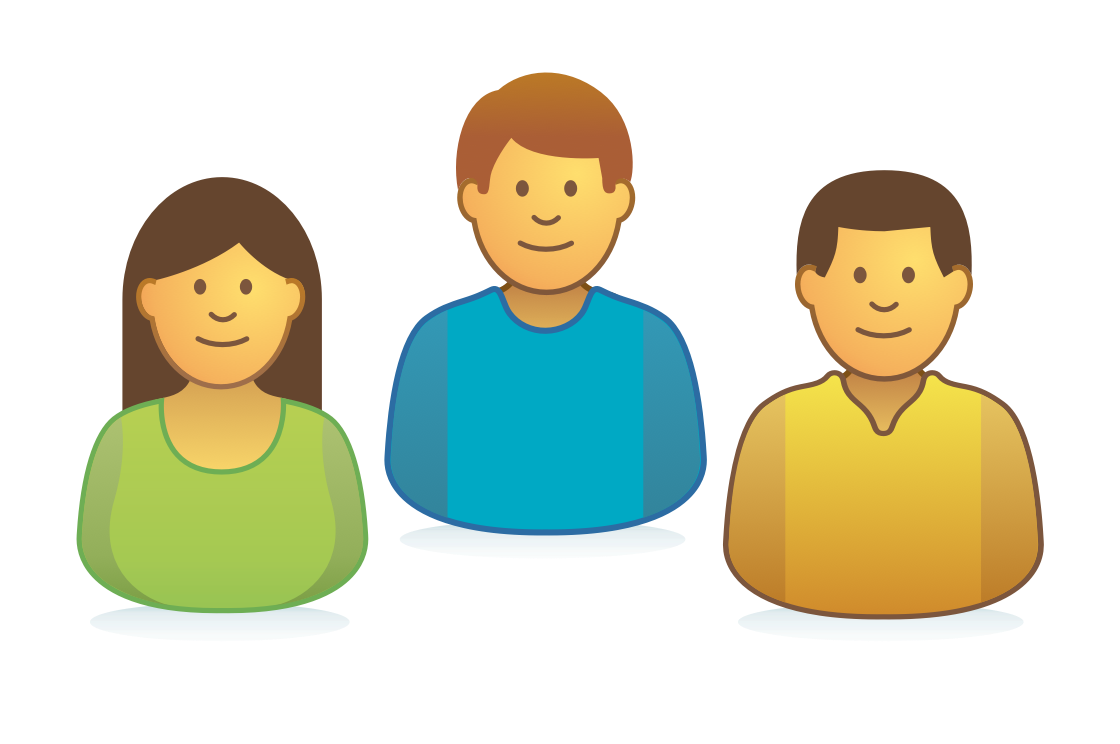 Thank you for encouraging my behavior!
PERSONALITIES
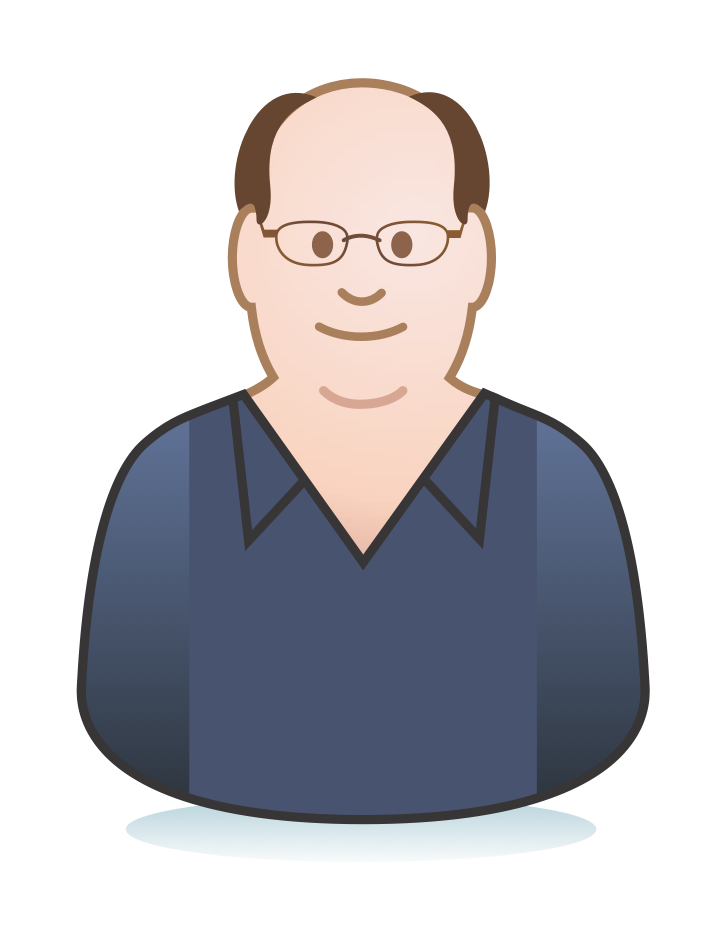 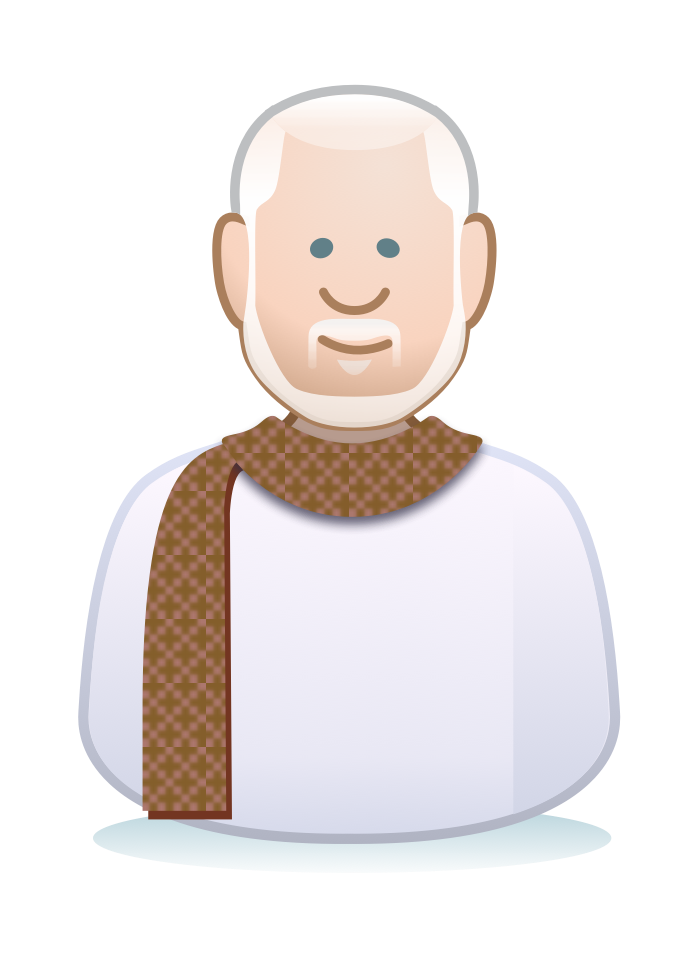 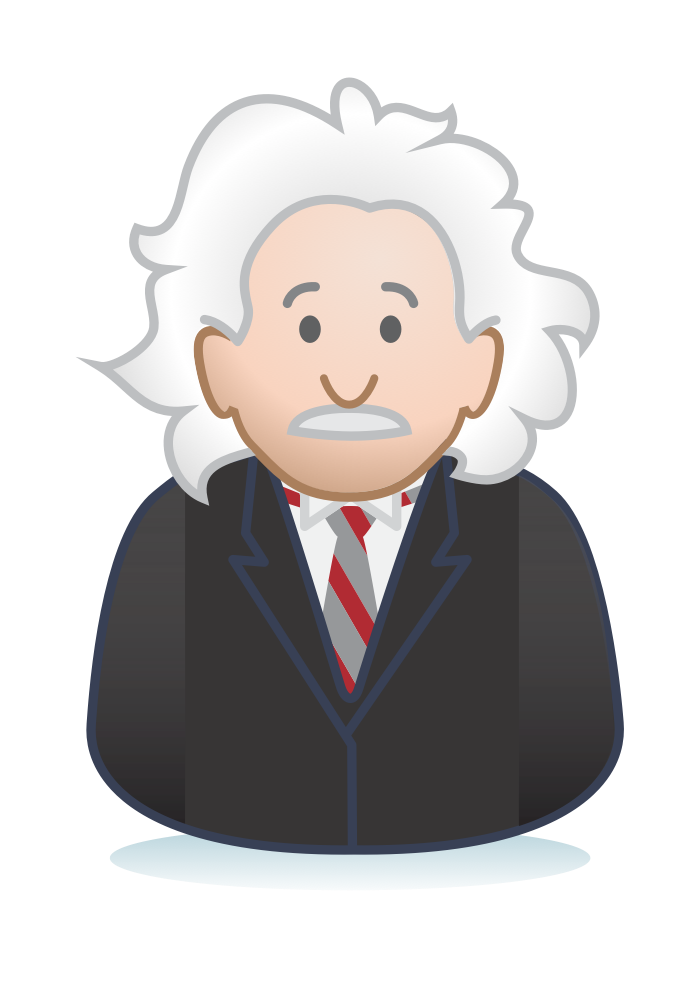 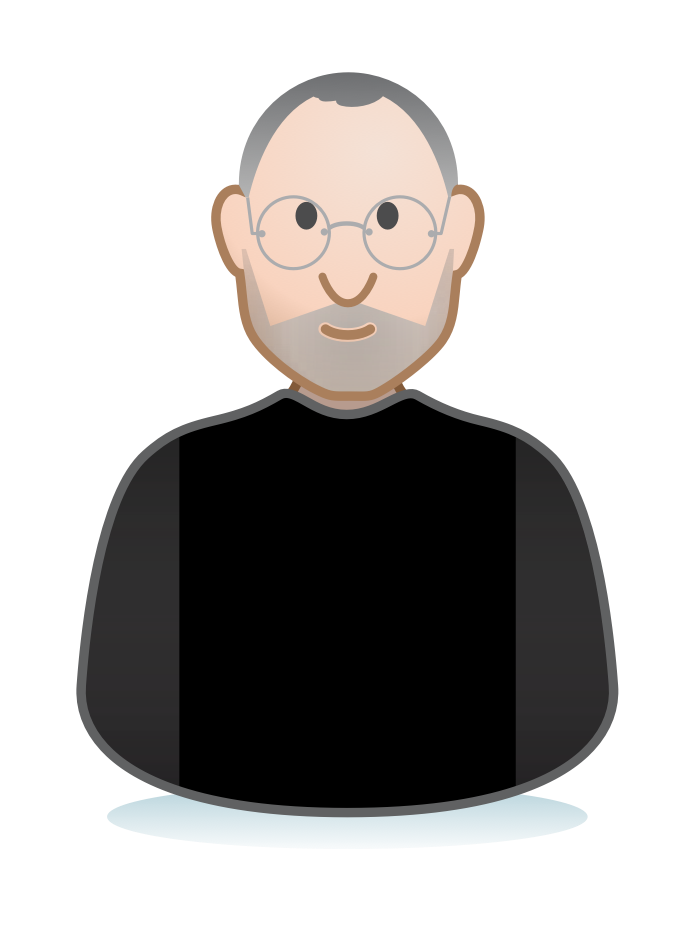 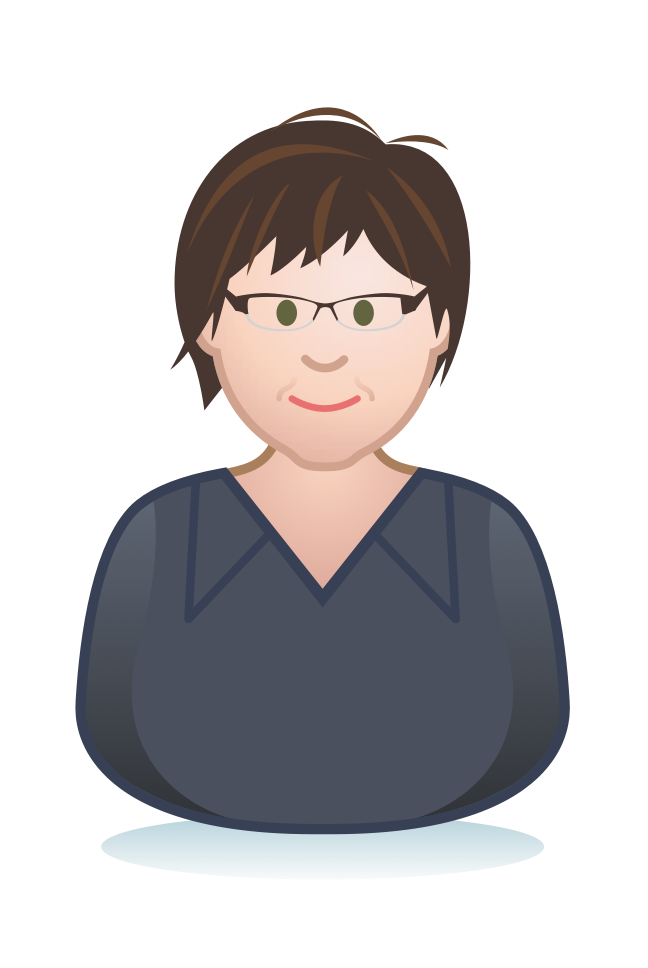 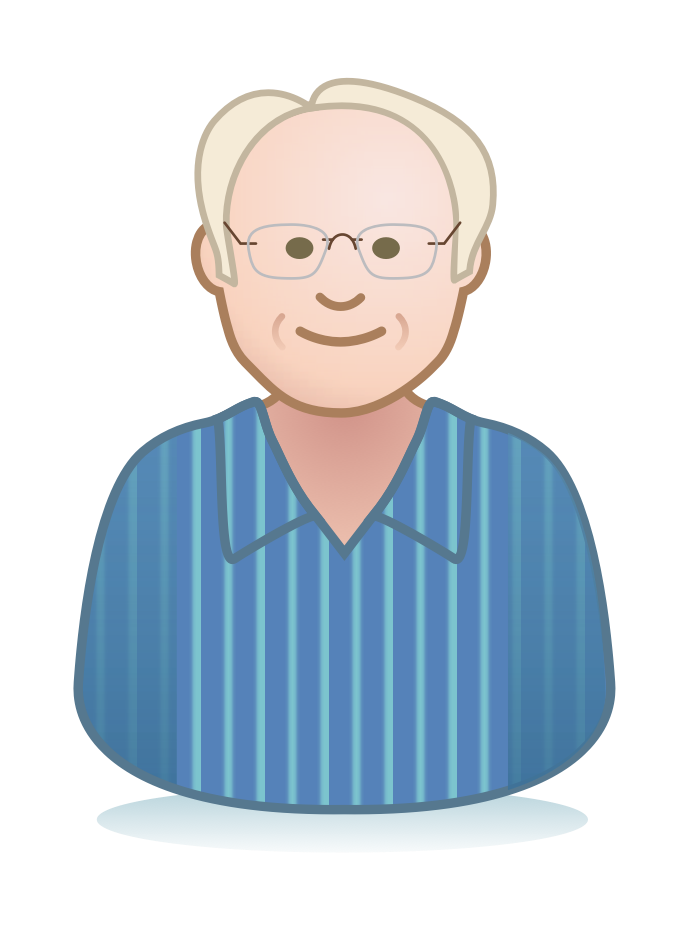 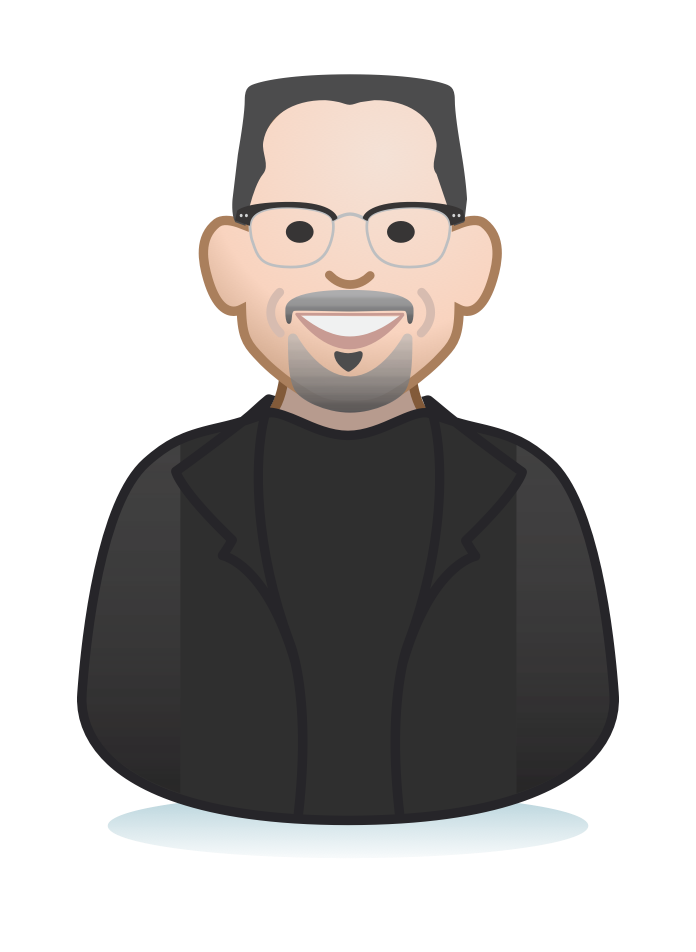 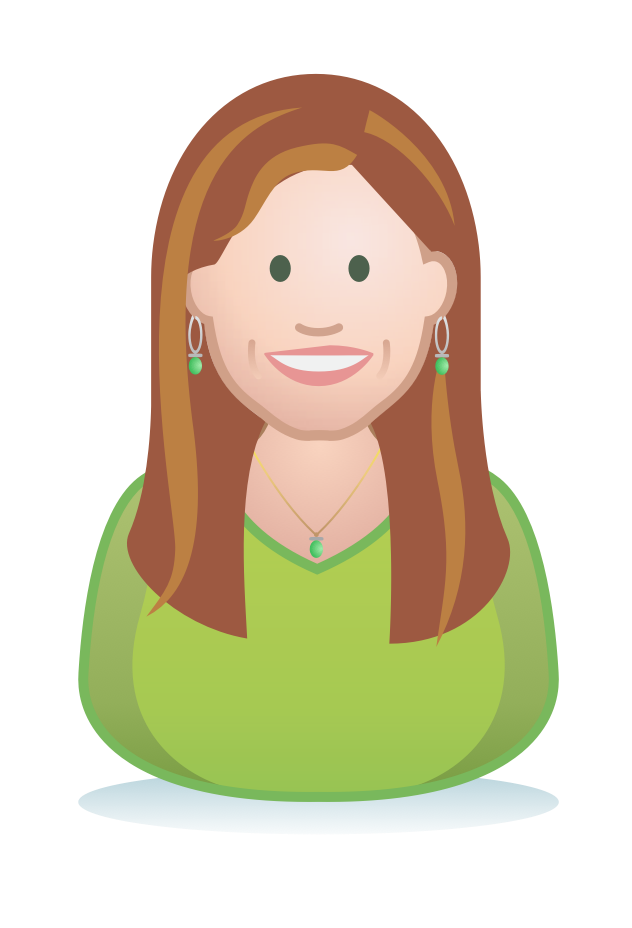 [Speaker Notes: From the top: Jared Spool, Jesse James Garrett, Richard Saul Wurman, Albert Einstein, Steve Jobs, Kristina Halvorson, Jacob Nielsen, Whitney Hess.]